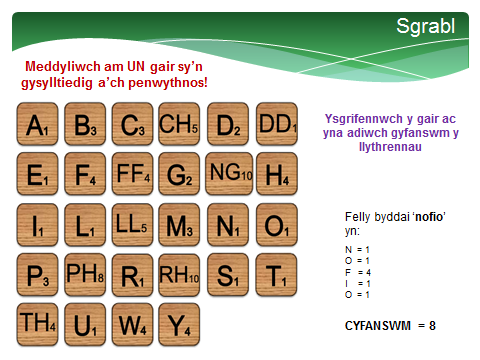 Meddyliwch am UN gair sy’n gysylltiedig hefo……
Felly byddai Cyfamod yn:
C = 3
Y = 4
F = 4
A = 1
M = 3
O = 1
D = 2 
CYFANSWM = 18
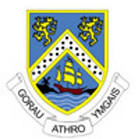 Ysgol Syr Thomas Jones
@Y_S_T_J
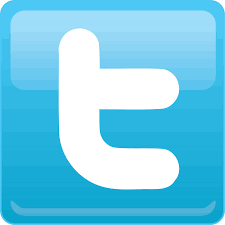 a   b   c   ch   d   dd   e   f   ff   g   ng   h   i
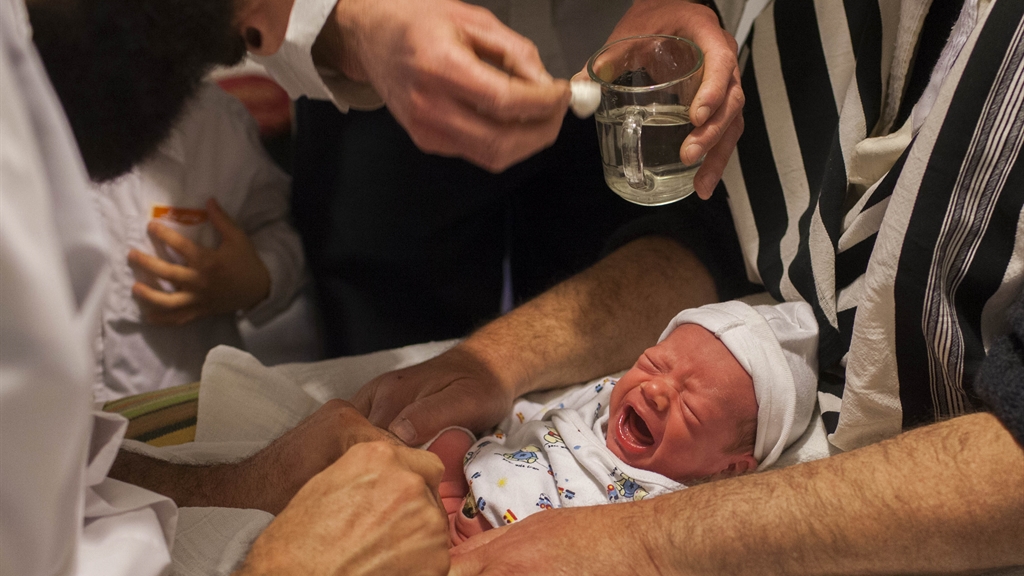 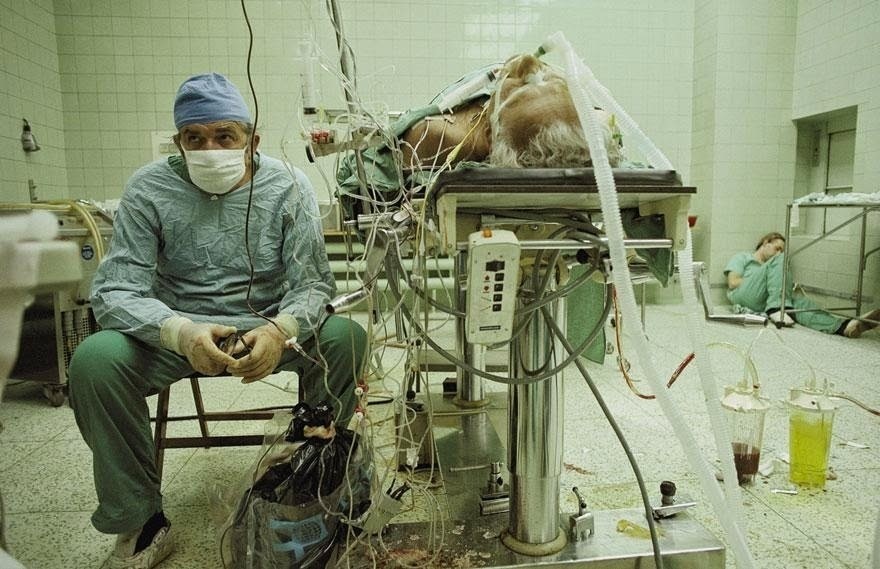 l   ll   m   n   o  p   ph   r   rh  s  t   th  u   w   y
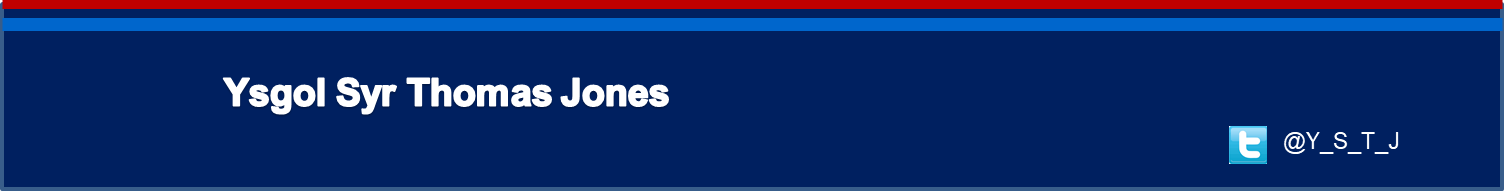 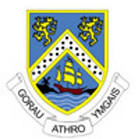 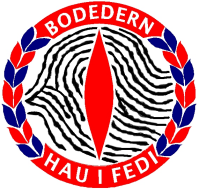 Ysgol Uwchradd Bodedern
www.ysgoluwchraddbodedern.org
Hau i Fedi
@YUBoded
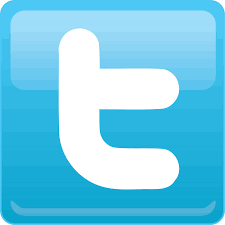 a   b   c   ch   d   dd   e   f   ff   g   ng   h   i
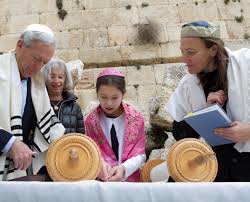 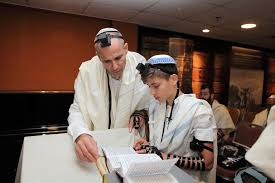 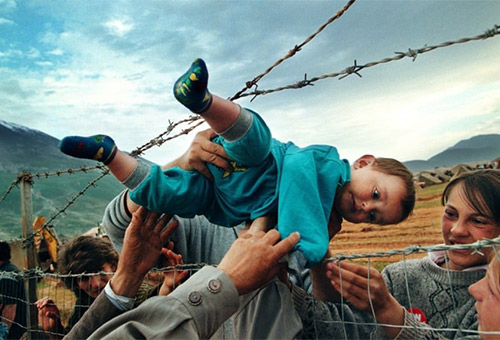 l   ll   m   n   o  p   ph   r   rh  s  t   th  u   w   y
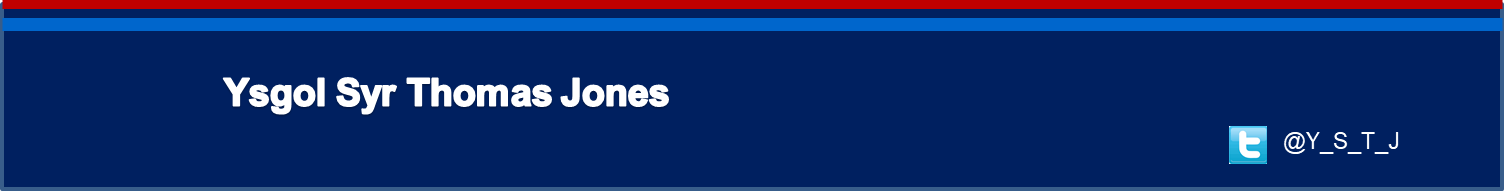 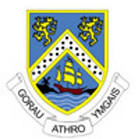 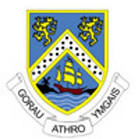 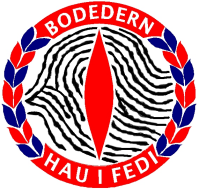 www.ysgoluwchraddbodedern.org
Hau i Fedi
@YUBoded
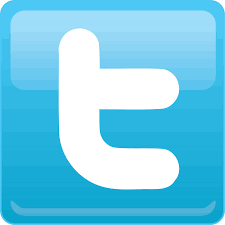 a   b   c   ch   d   dd   e   f   ff   g   ng   h   i
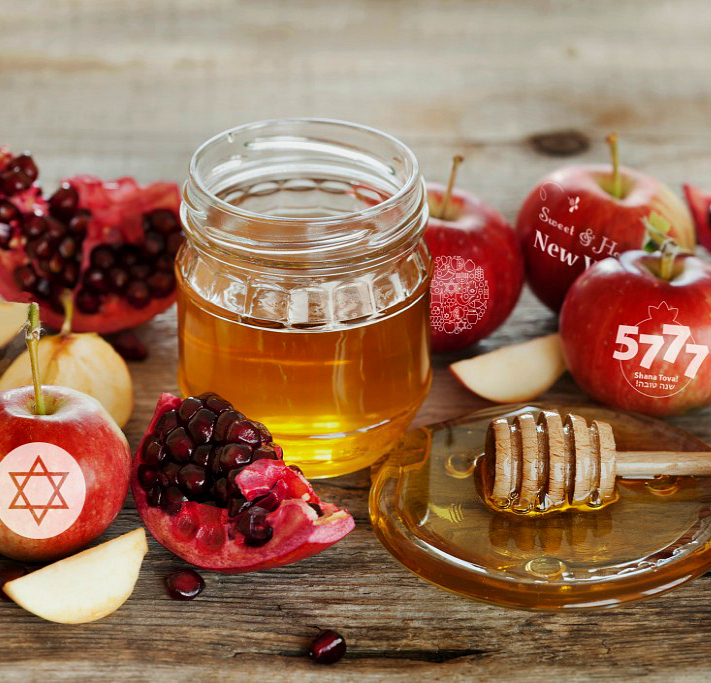 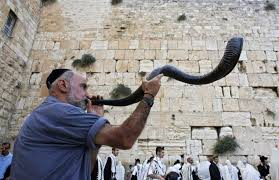 l   ll   m   n   o  p   ph   r   rh  s  t   th  u   w   y
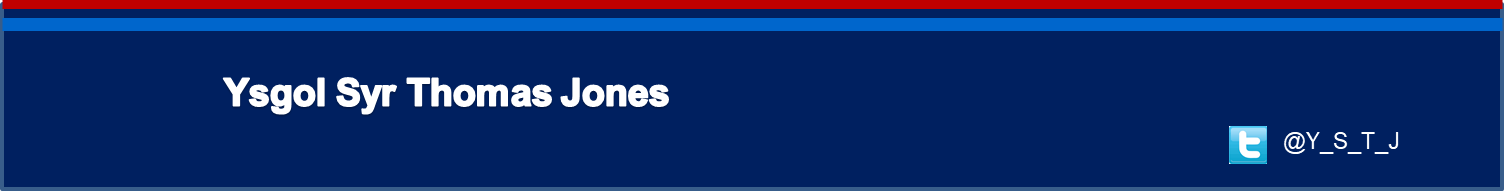 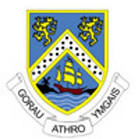 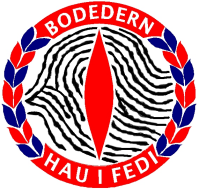 Ysgol Uwchradd Bodedern
www.ysgoluwchraddbodedern.org
Hau i Fedi
@YUBoded
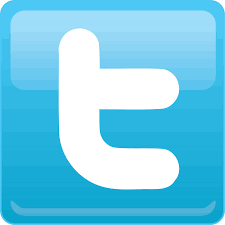